Graphic Design Layouts
Objective 1.02
Business Card
Contains contact information 
Used to remember you or your business  
Typically includes
The contact’s name
Company
Logo
Address
Telephone, cell & fax numbers
Email address
Website
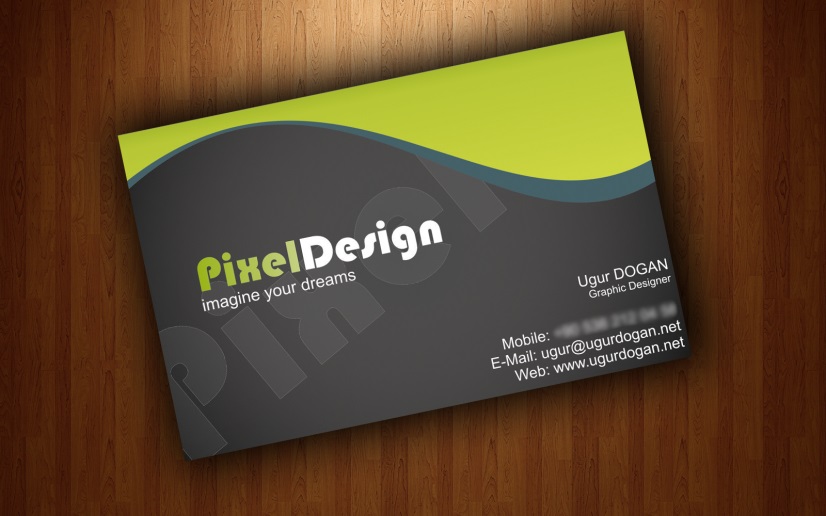 Slide 2
Letterhead
Company stationery containing a printed heading
Usually includes 
The name and logo of the company
Address
Phone and fax numbers
Email address & website
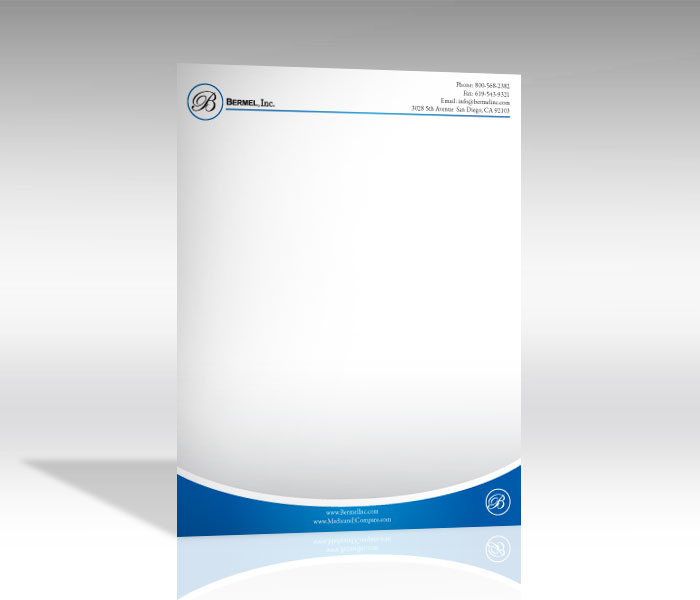 Slide 3
Remember Consistency?
The color scheme and graphics of the business card and letterhead should match
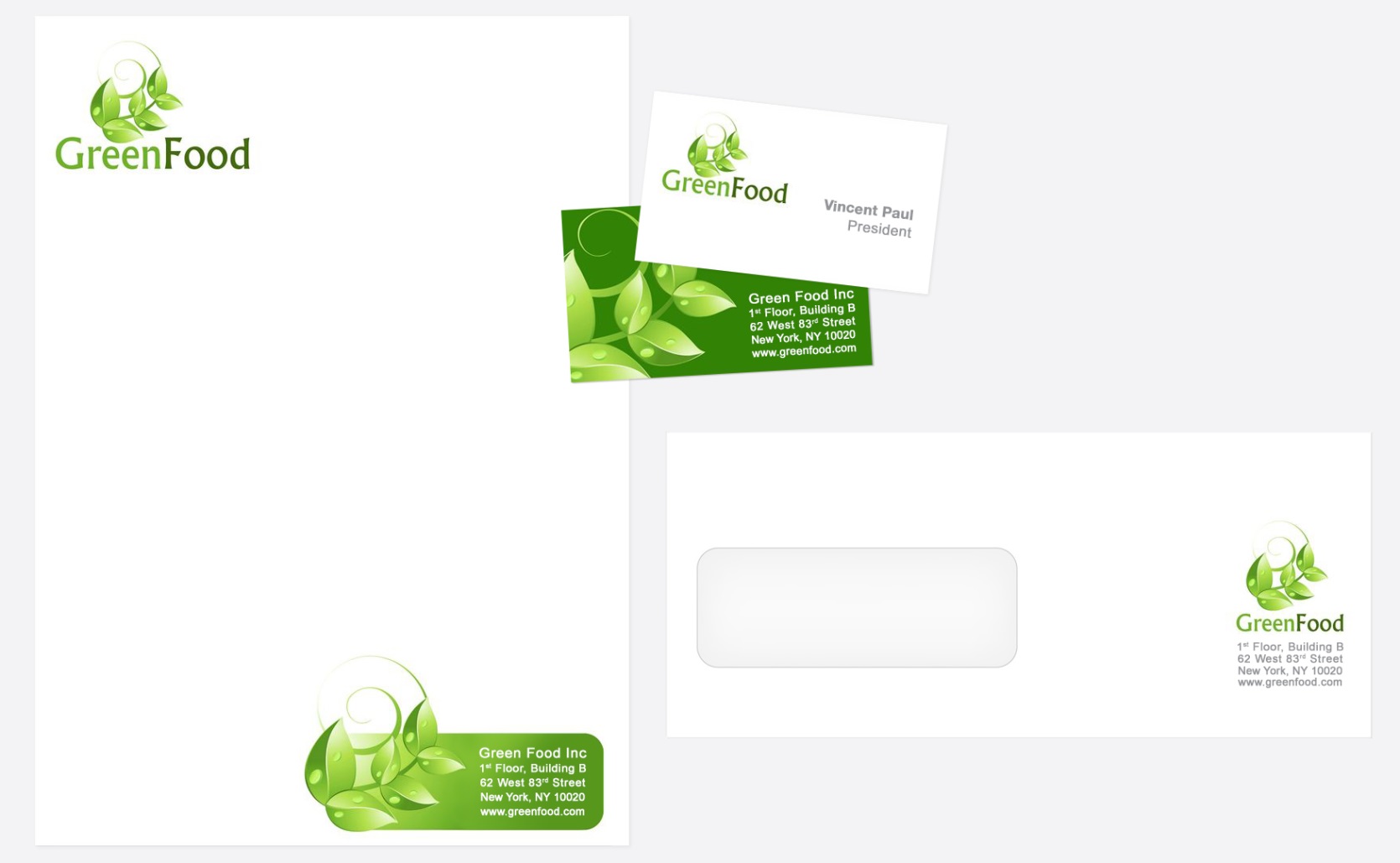 Slide 4
Flyer
One-page document
Used to inform or advertise a one-time event
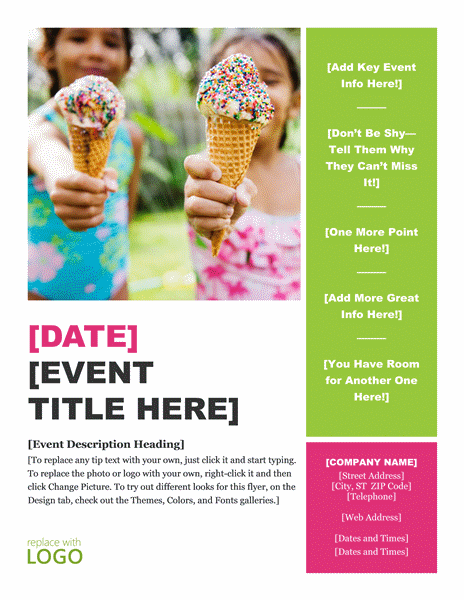 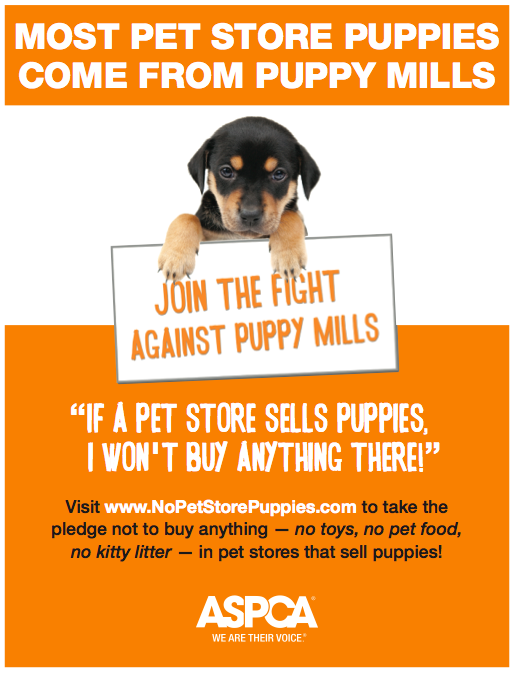 Slide 5
Brochure
Used to advertise or provide information more long-term than a flyer
Printed on higher grade paper
May be printed front and back, bi-fold or tri-fold
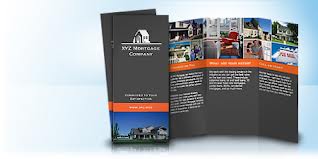 Slide 6
Newsletter
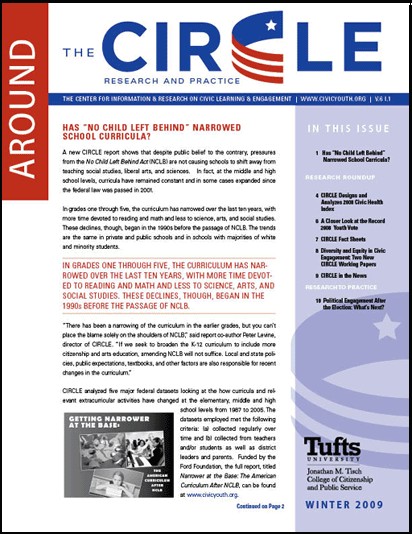 Distributed weekly, monthly, or quarterly  
Formatted in columns with side headings, graphics, and text boxes
Keeps organization, club, agency, or business members updated on news and current events
Slide 7
Advertisement
A notice or announcement in a public medium promoting a product, service, or event
Slide 8
[Speaker Notes: Note to teacher: Have students take a moment to find an Advertisement example in a magazine or on the web.]
Magazine Layouts
The arrangement of graphics and copy in a magazine
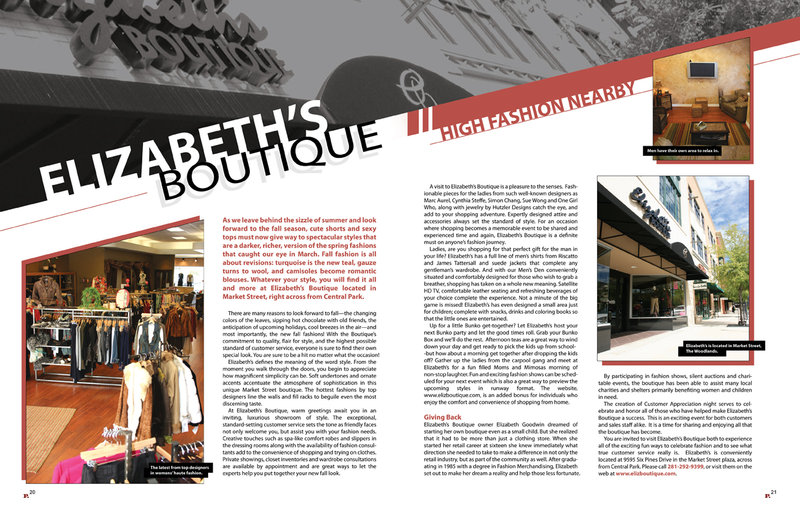 Slide 9
Infographics
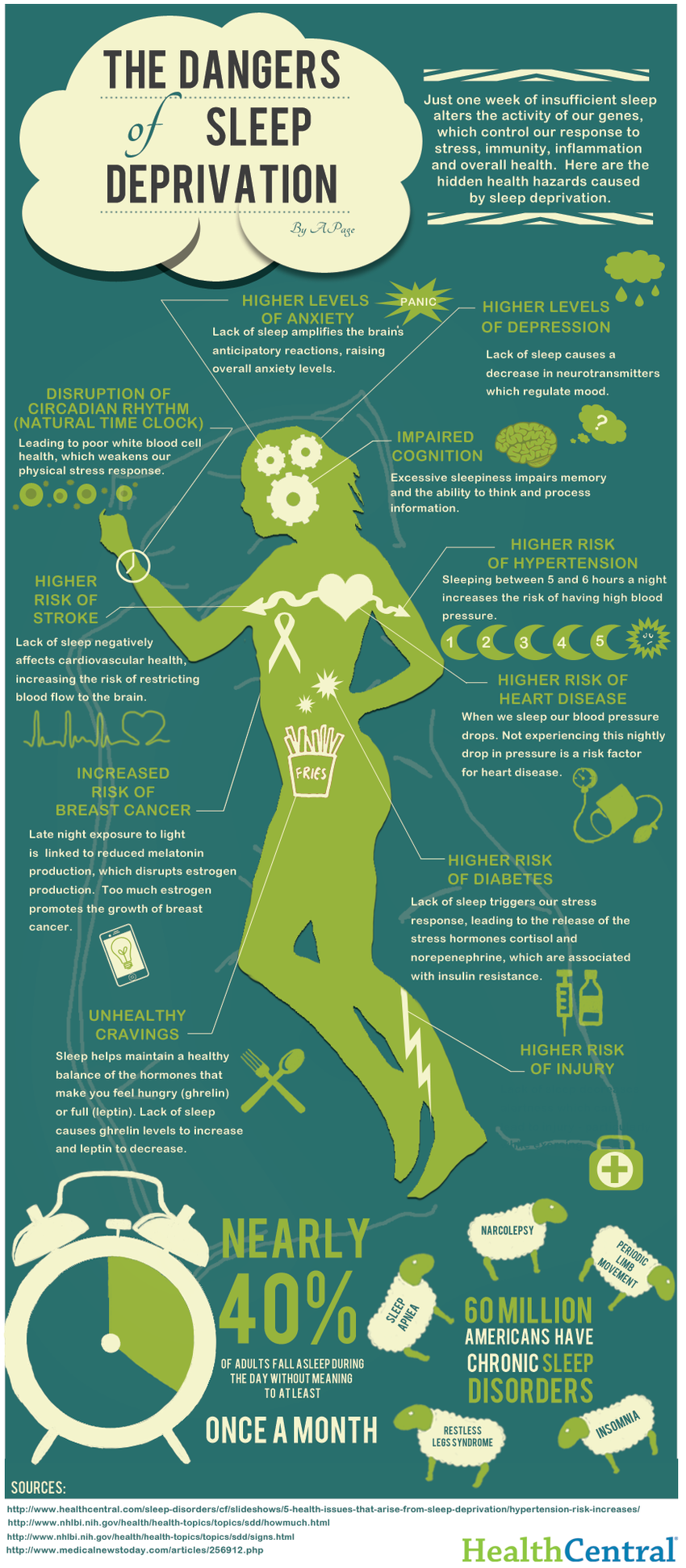 Graphical representation of data or information intended to present complex information quickly and clearly
Slide 10
[Speaker Notes: For more examples of infographics, visit dailyinfographic.com.]
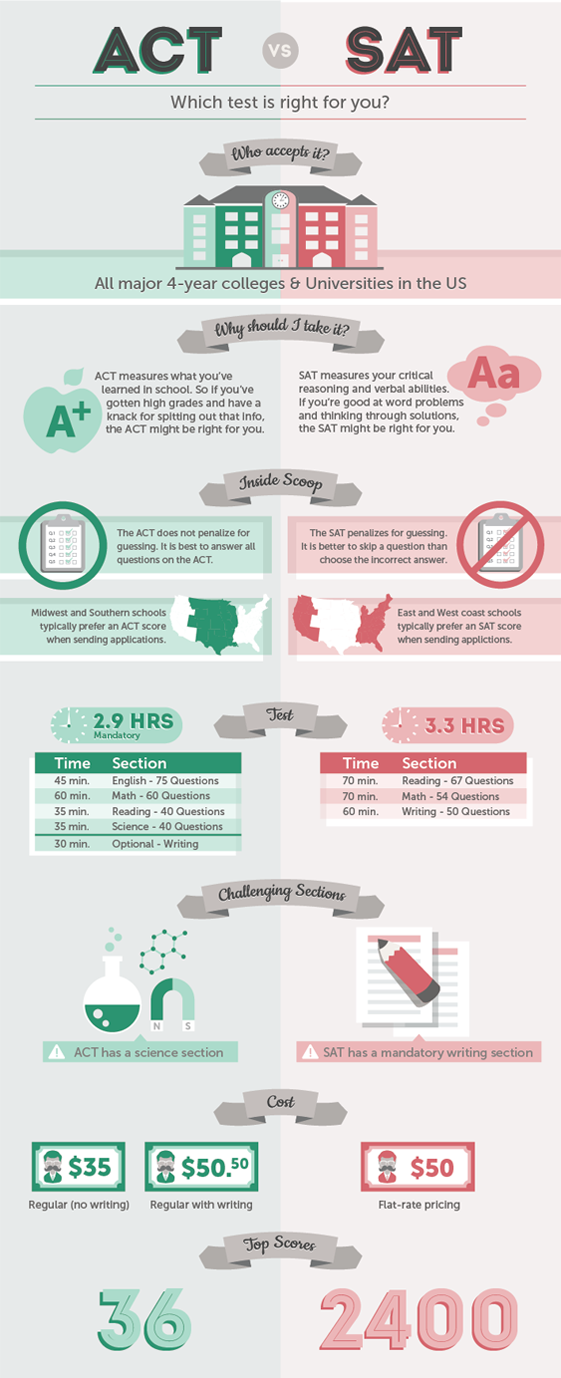 Slide 11
[Speaker Notes: Infographic comparing the ACT vs. SAT]